Göteborgs Stad på Facebook 2016
Du gillar väl Göteborgs Stad?
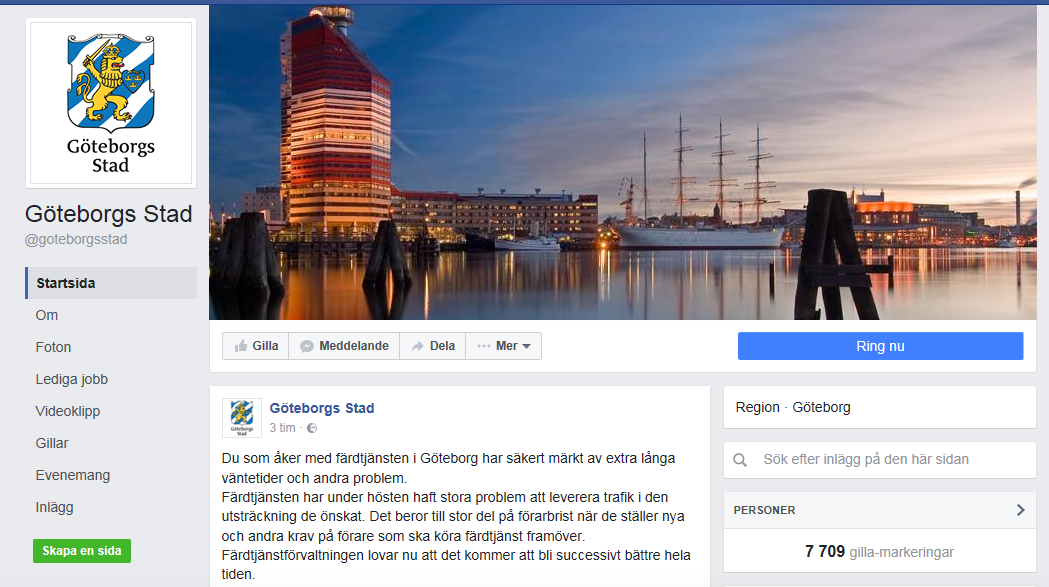 HÅLLBAR STAD – ÖPPEN FÖR VÄRLDEN
2
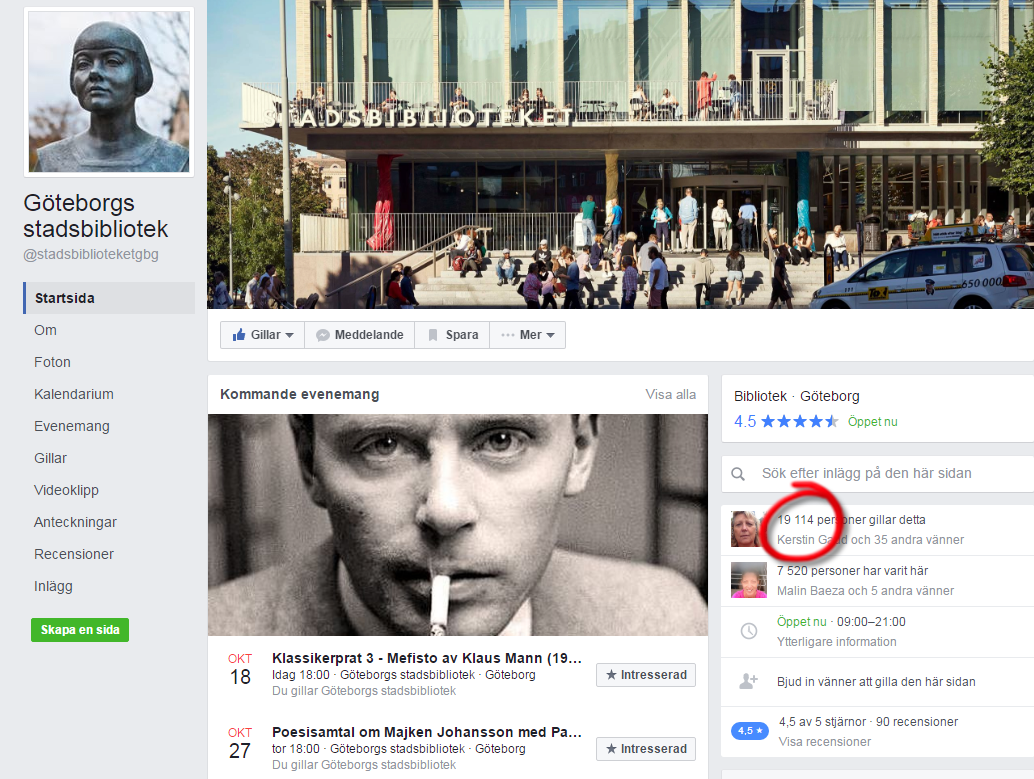 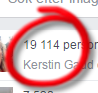 HÅLLBAR STAD – ÖPPEN FÖR VÄRLDEN
3
[Speaker Notes: Vi är varken störst eller bäst i stan. Vi vill ha er hjälp att bli bättre!]
1
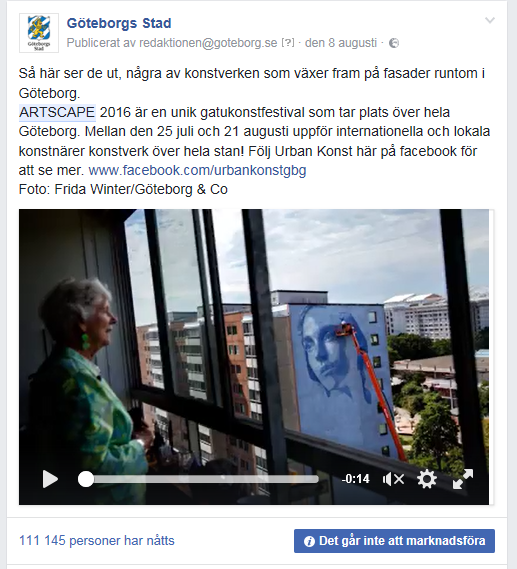 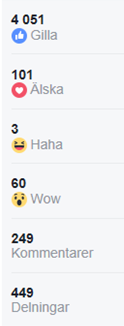 HÅLLBAR STAD – ÖPPEN FÖR VÄRLDEN
4
2
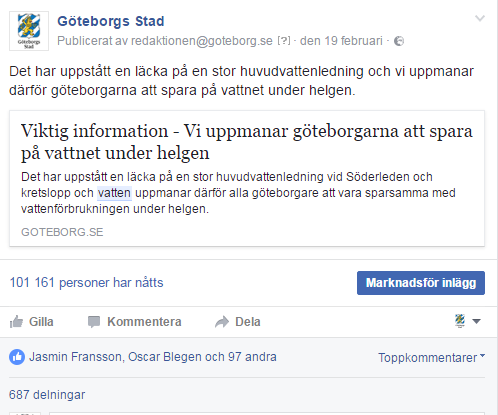 De första tre timmarna fick inlägget om vattenläckan 400 delningar och sidan fick omkring 40 nya gillare.
HÅLLBAR STAD – ÖPPEN FÖR VÄRLDEN
5
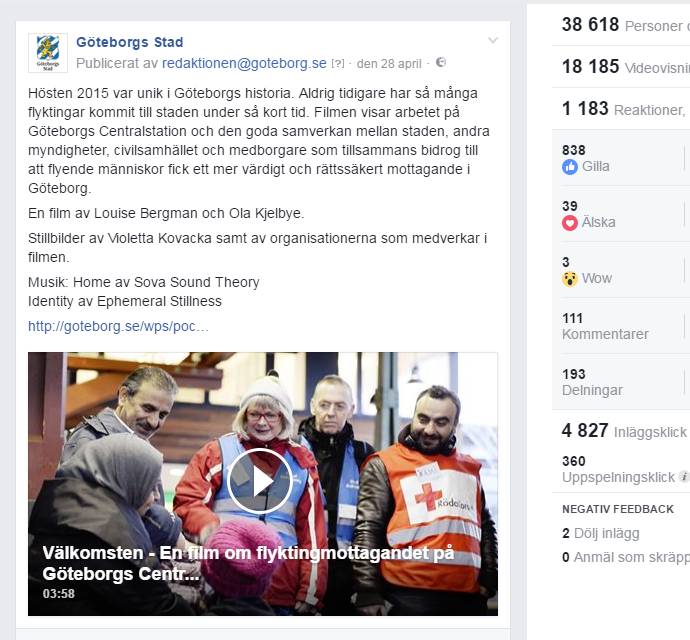 3
HÅLLBAR STAD – ÖPPEN FÖR VÄRLDEN
6
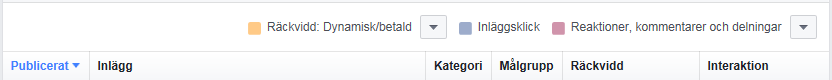 Topp 10
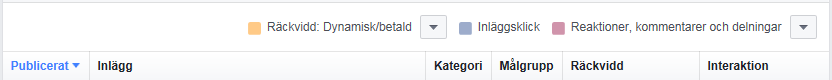 1

2


3

4
5

6

7

8

9

10
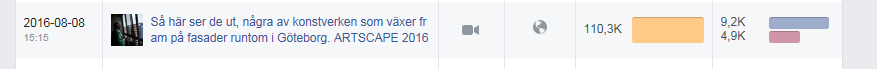 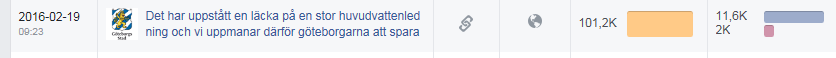 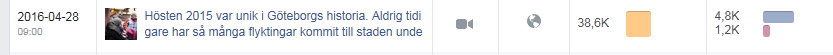 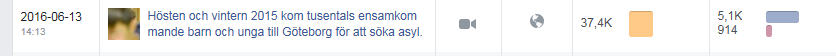 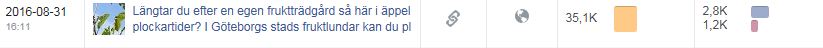 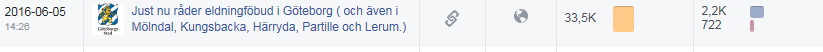 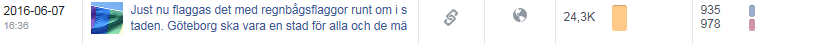 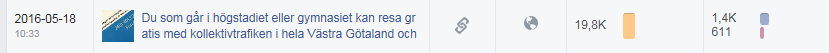 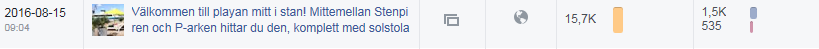 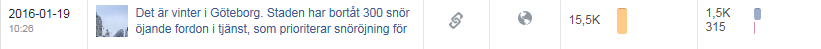 HÅLLBAR STAD – ÖPPEN FÖR VÄRLDEN
7
[Speaker Notes: Topp 10,  2016-01-01 till 2016-10-10]